Environments Speak: What is Yours Saying?
Joan V. Miller
The Pennsylvania State University
Division of Undergraduate Studies
Graduate Assistant
Overview
Developing a Mindset
Perspectives Informing Student Relationships with Institutions
(Strange & Banning, 2001)
[Speaker Notes: Unenlightened – some students won’t make it – help ease those students out onto other endeavors/ Adjustment – help students change to fit/adjust to environment/ Developmental – students must reach certain points of readiness; require support/ Ecological  - incorporates the influence of environments on persons and persons on environments.  IN THIS PERSPECTIVE INSTITUTIONS BEAR THE REPSONSIBILITY FOR DESIGN AND CREATION OF CAMPUS ENVIRONMENTS THAT ARE ARRANGED APPROPRIATELY TO PROVIDE EDUCATIONAL SUPPORTS]
Component Features
Physical Environment
[Speaker Notes: POWERFUL FIRST IMPRESSION
THE IMPACT OF PHYSICAL DIMENSIONS ON BEHAVIOR OF PARTICIPANT/GENERAL INFLUENCE ON BEHAVIOR
THE NON VERBAL MESSAGING CONVEYED IN THE PHYSICAL SPACE MUST NOT CONTRADICT THE VERBAL MESSAGING BEING GIVEN.  
RESEARCH HAS SHOWN THAT NON VERBAL MESSAGING MOST OFTEN BELIEVED AS TRUE]
Goal: Behavior Setting
Human Aggregate
Who is in the environment?
“Environments are also transmitted through 
people.  The dominant features of a particular environment are partly a function of the 
collective characteristics of the individuals 
who inhabit it.”  Holland, 1973
Human Aggregate Category Examples
Considerations
Constructed Environment
Framework for Environmental Audit
DUS Advising Student Waiting Area
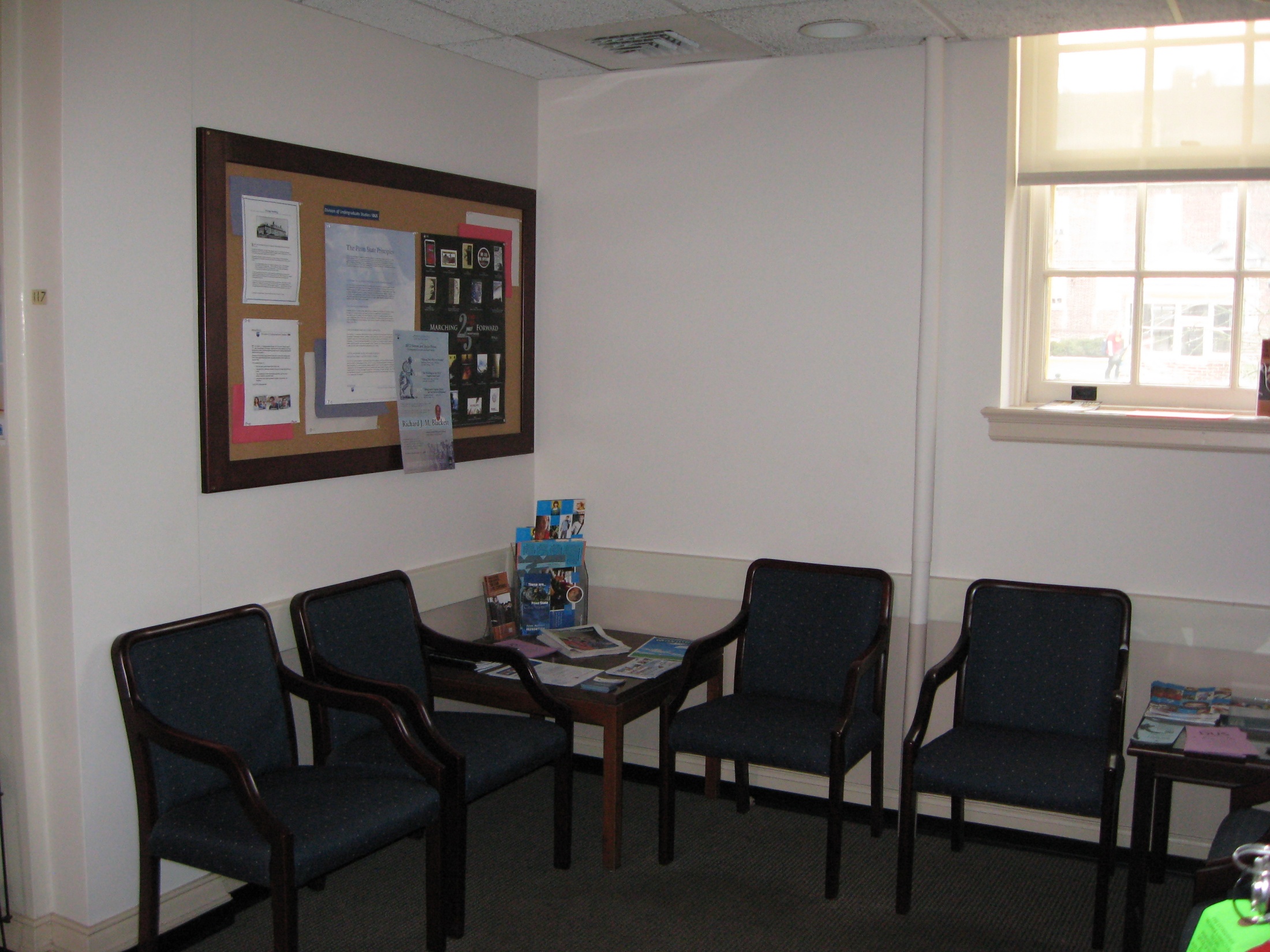 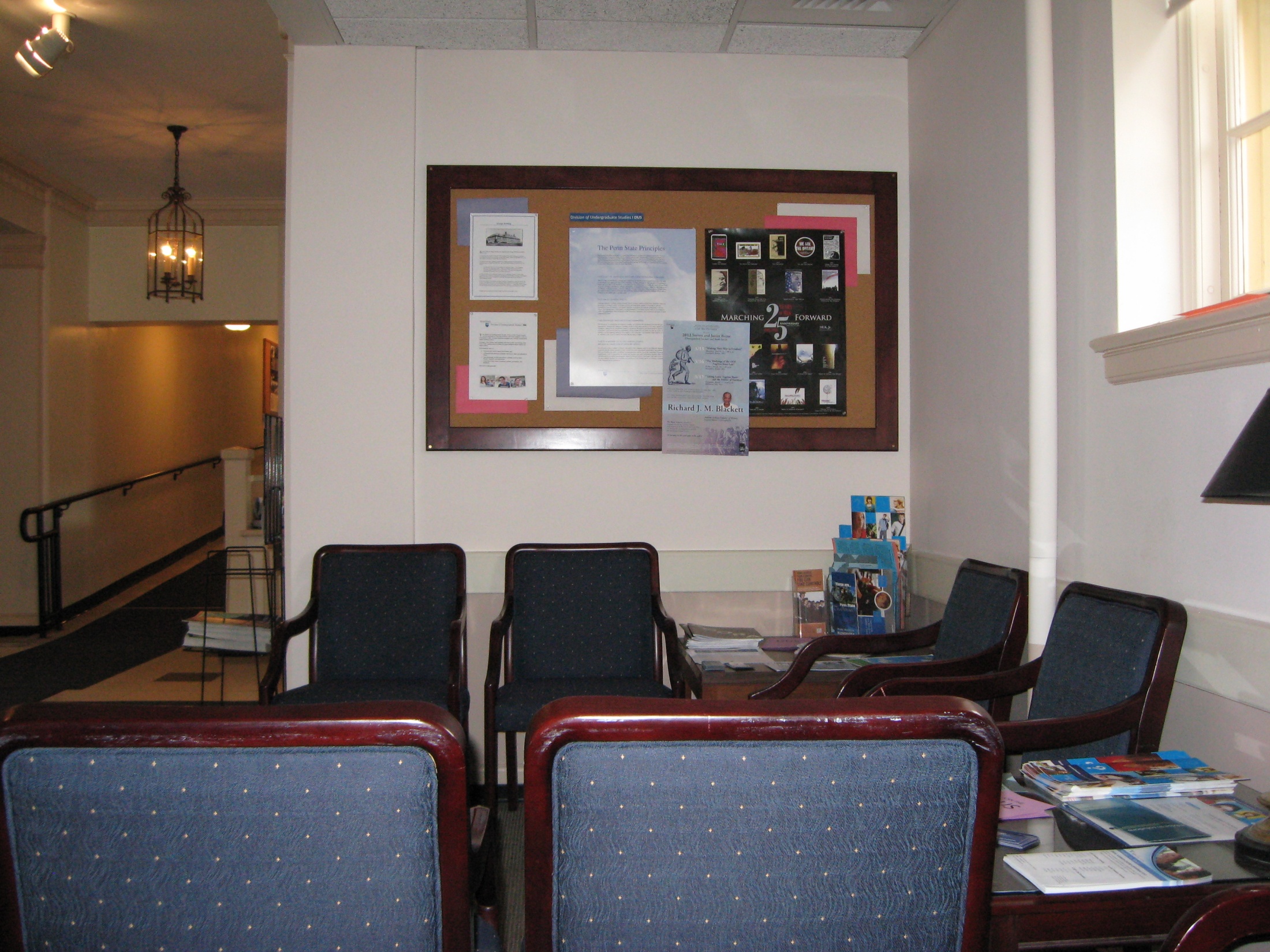 Constructed Environment
Physical Space
Human Aggregate
Participant Involvement
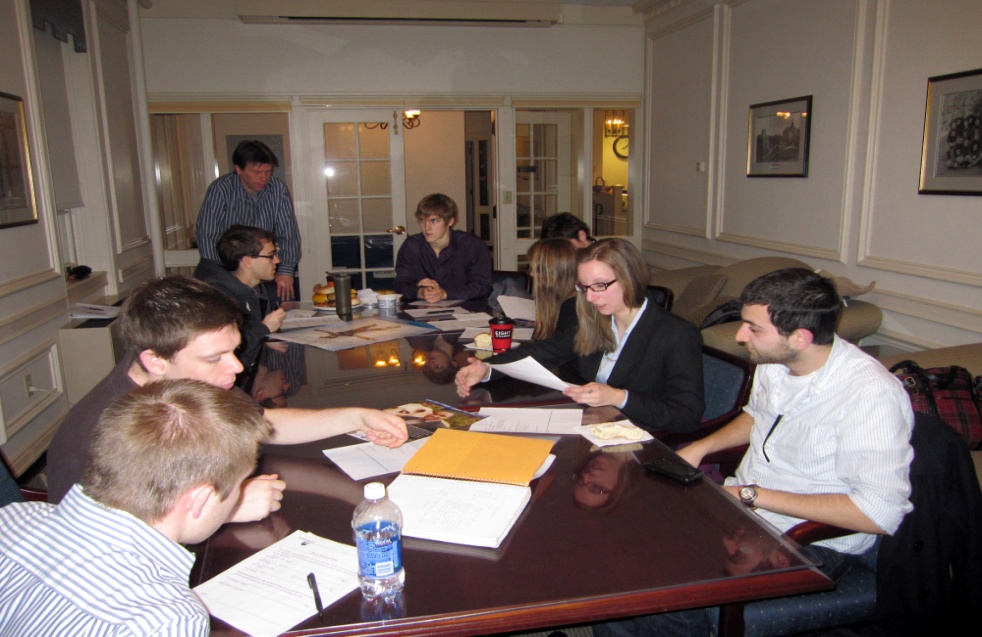 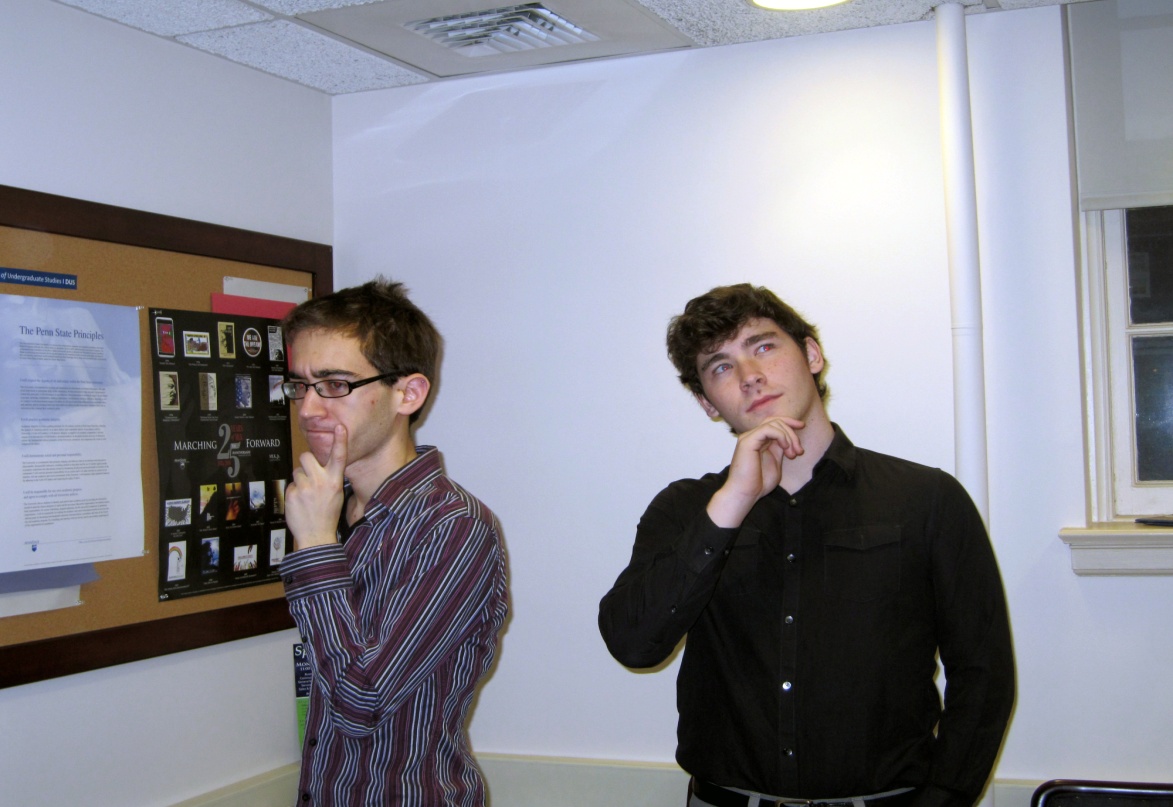 [Speaker Notes: DUS Leadership Council – provided the student perception of an exploratory environment and contributed great ideas!]
Visible Artifact of Exploration
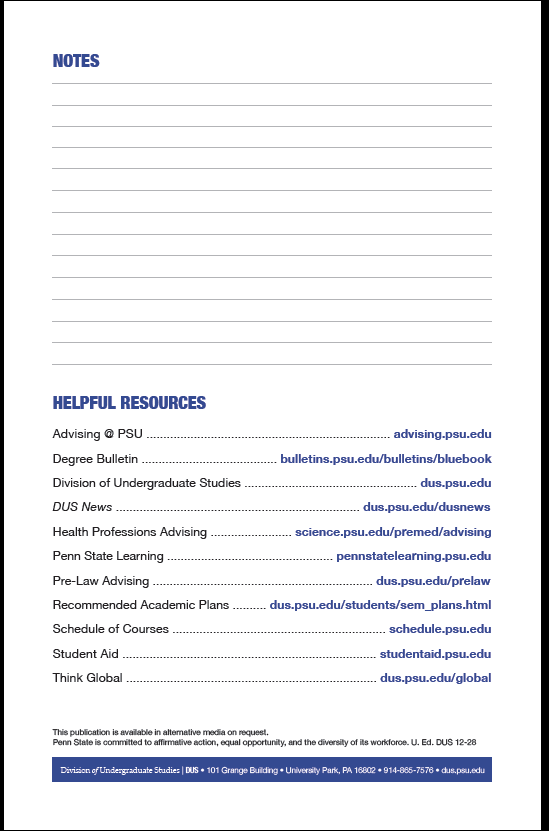 [Speaker Notes: Clearly supports all of the behavioral expectations of our academic culture.]
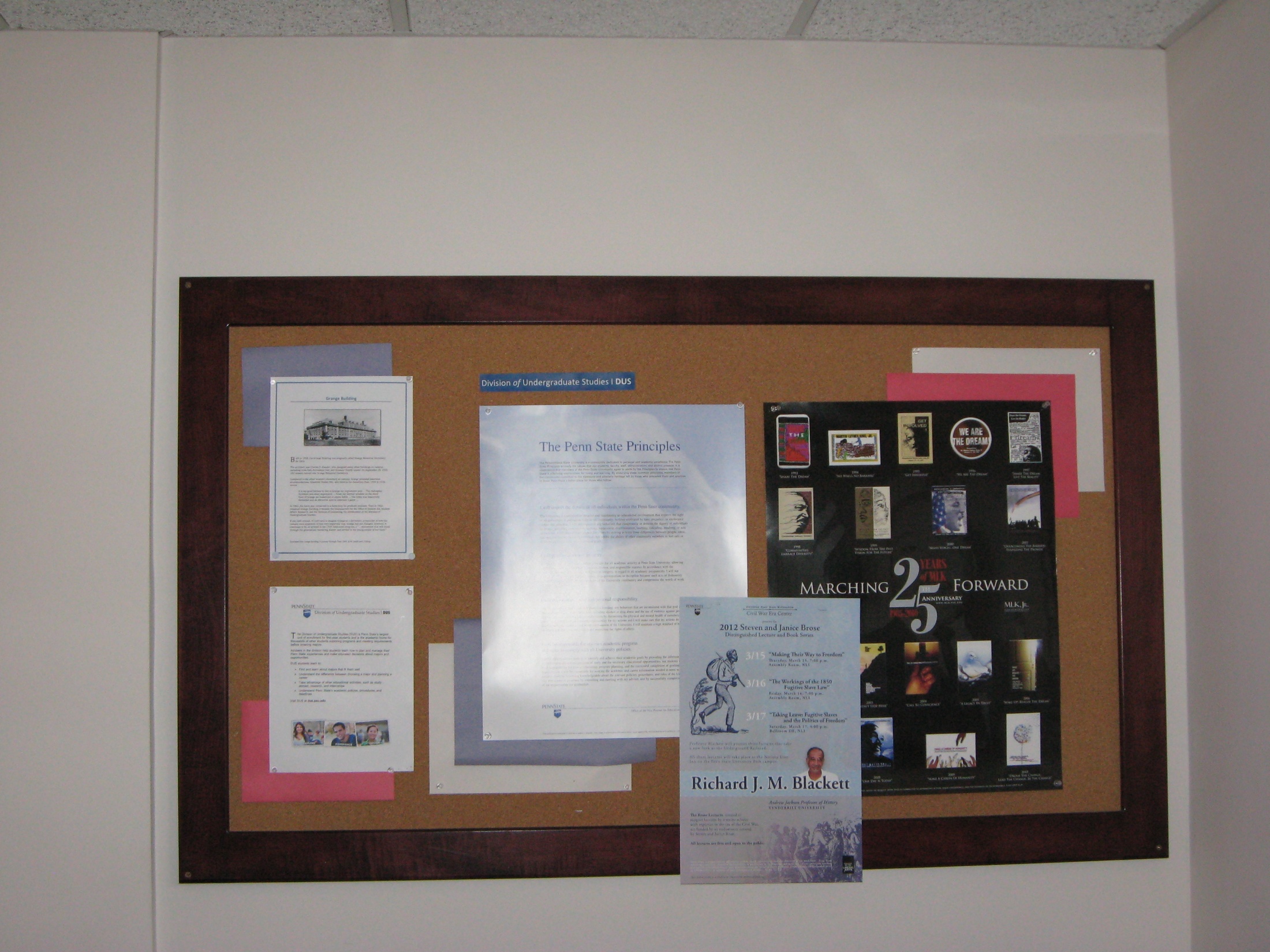 Explore/Experience Bulletin Center
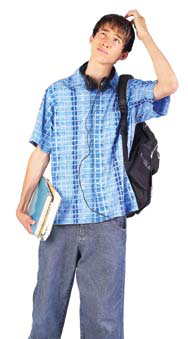 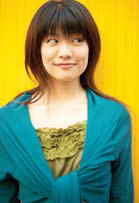 Educated Decisions—Division of Undergraduate Studies
[Speaker Notes: Promotes experiences and opportunities to enhance student exploration – graphic represent all sub types –promotes inclusiveness of unit.]
Photo Gallery of our Communities
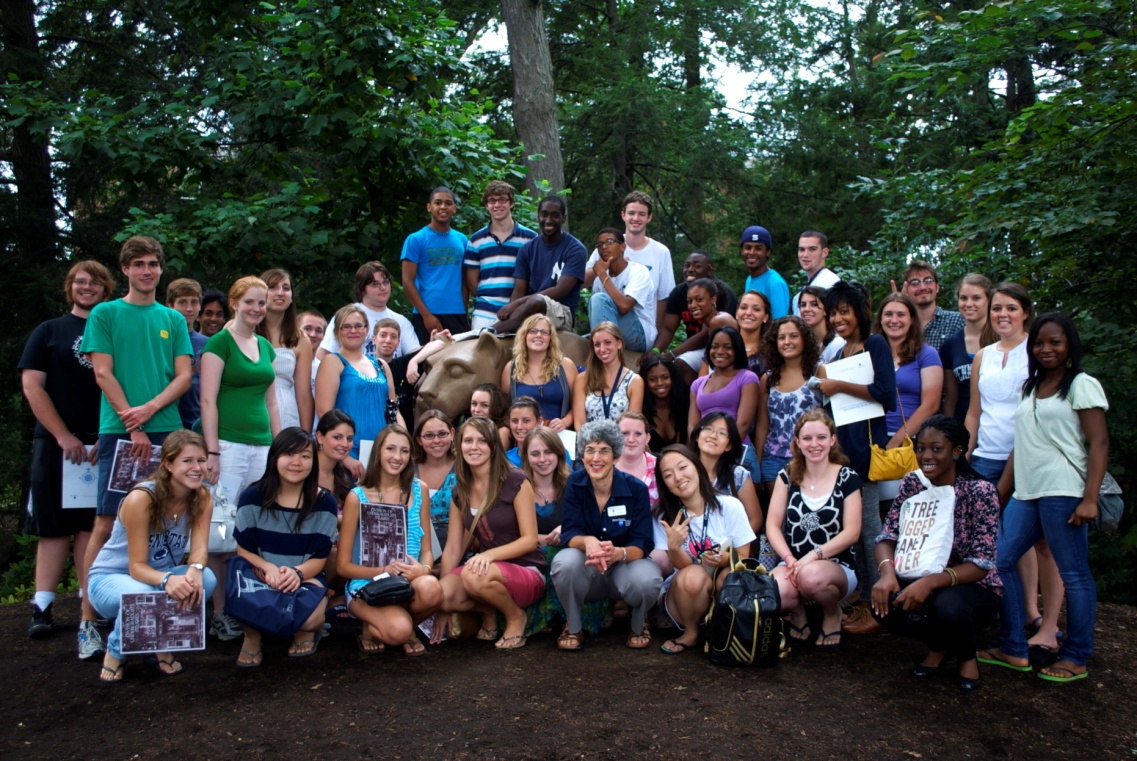 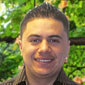 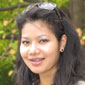 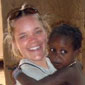 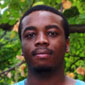 Discover House Learning Community
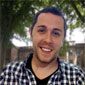 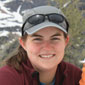 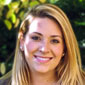 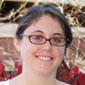 What Does Your Environment Say?
Worksheet
Sharing
References/Acknowledgements
Questions?